容量-2單位-P-1
第一部份-認識容量
認識容量單位
當我要量一個東西的容量，或是決定容器的大小的時候，就要使用到 容量的單位。
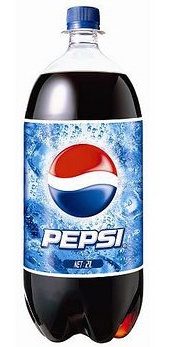 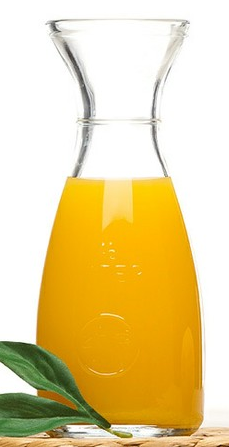 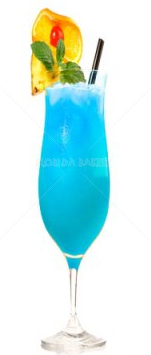 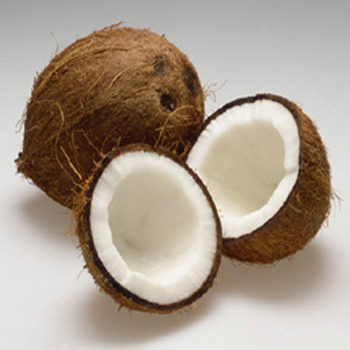 毫升 和 公升 都是

可以用來測量容量的單位

時常出現在我們的生活中
你注意到了嗎?
容量的單位，我們最常使用到的有：

毫升（ml 或 cc）
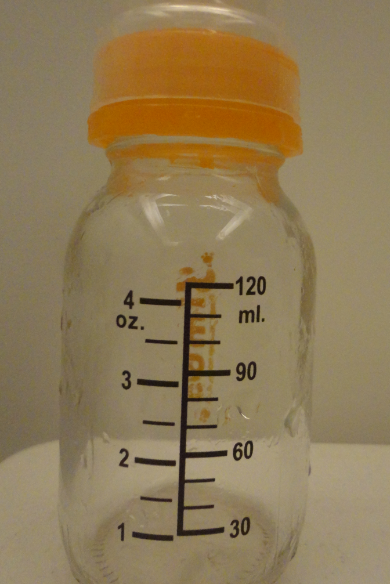 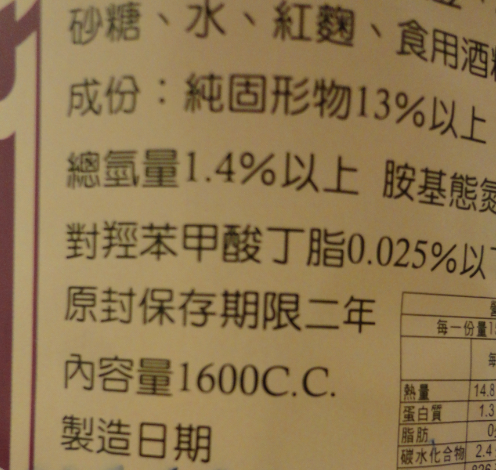 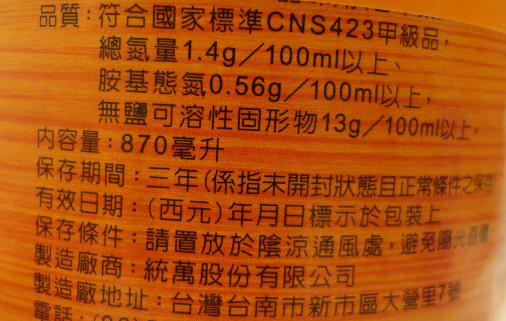 使用毫升為單位
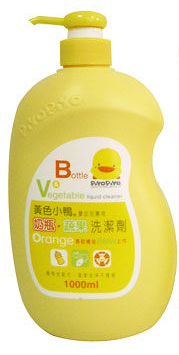 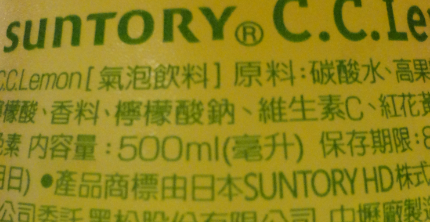 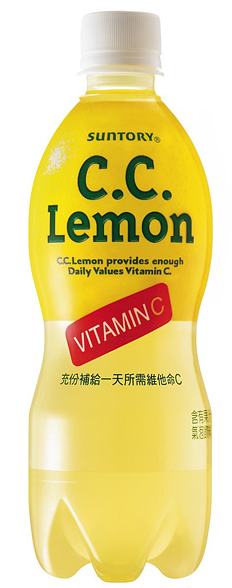 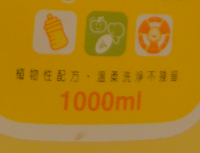 容量的單位，我們最常使用到的有：

  公升（L）
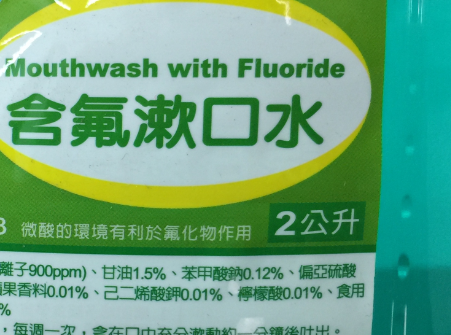 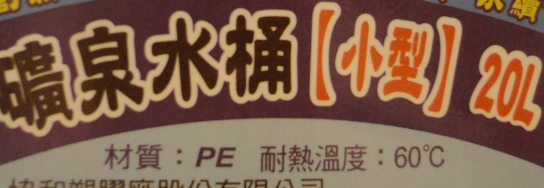 使用公升為單位
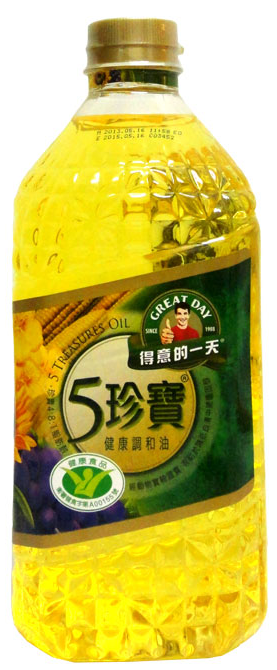 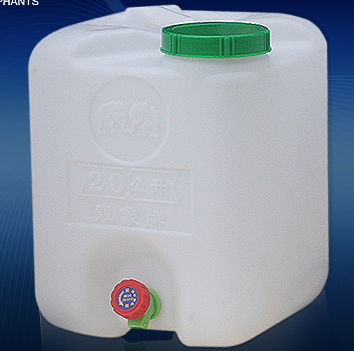 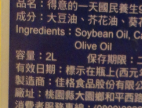 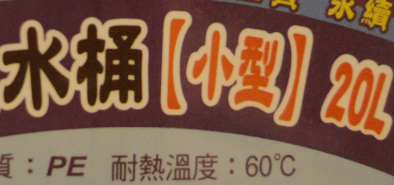 一、適當的使用      容量的單位
認識毫升
容量最小的單位是 毫升
通常量到很小或較少的容量

時會使用到
毫 升
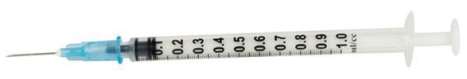 容量         單位是
最小的
毫升
通常量到很小的杯子等東西，像是做點心加的果汁，生病時喝的藥水等等，會使用到

  毫升（ml 或 cc）
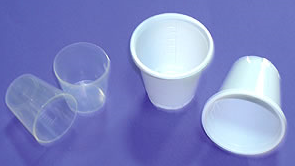 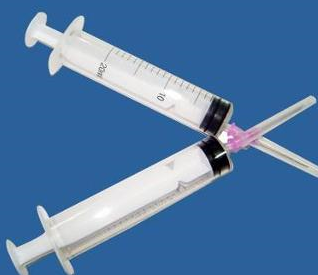 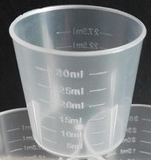 使用毫升、ml 、cc 為單位
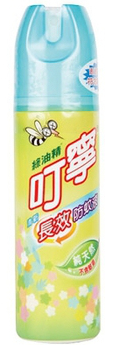 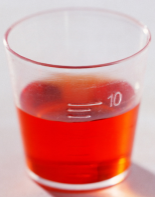 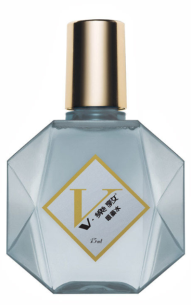 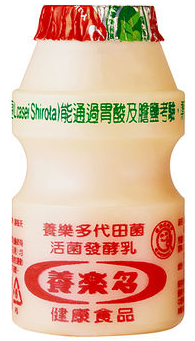 120ml
7 cc
15 ml
100毫升
使用毫升、ml 、cc 為單位
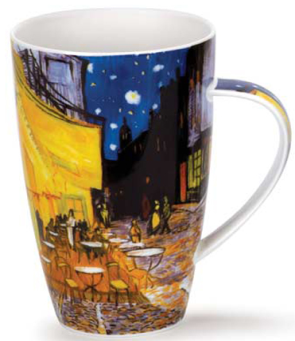 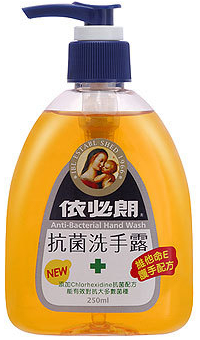 250毫升
350cc
使用毫升、ml 、cc 為單位
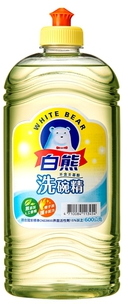 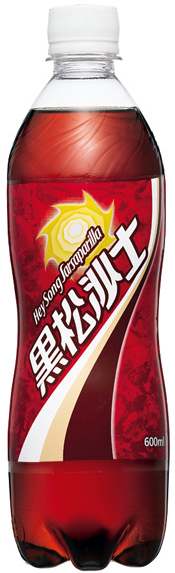 1000ml
600ml
使用毫升、ml 、cc 為單位
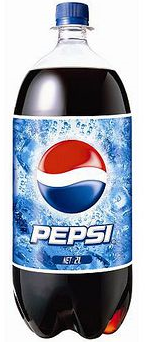 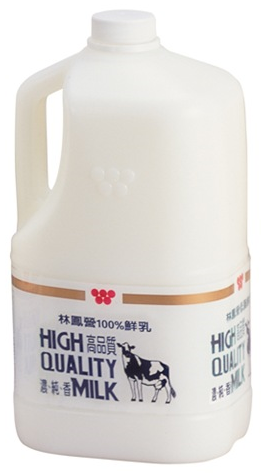 2000cc
3685毫升
認識 1 毫升
這是 10 毫升的量杯，當水倒到刻度1 的時候，表示水量是 1 毫升，
毫升也可用 ml 或cc 表示。
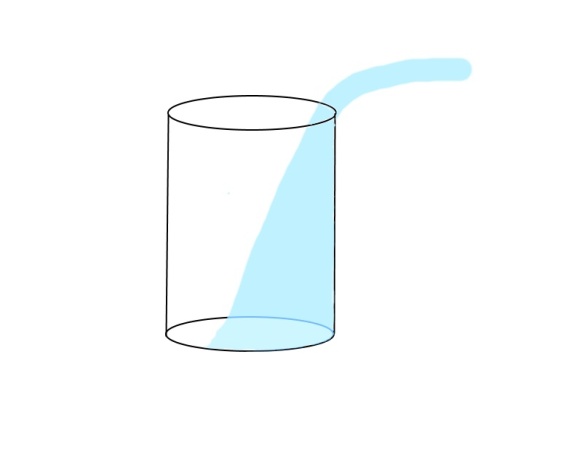 10毫升
10毫升
10毫升
10毫升
5
5
5
3
3
3
1
1
1
1毫升
認識 1 毫升
這是 10 毫升的量杯，當水倒到刻度5的時候，表示水量是 5 毫升或 5 ml。
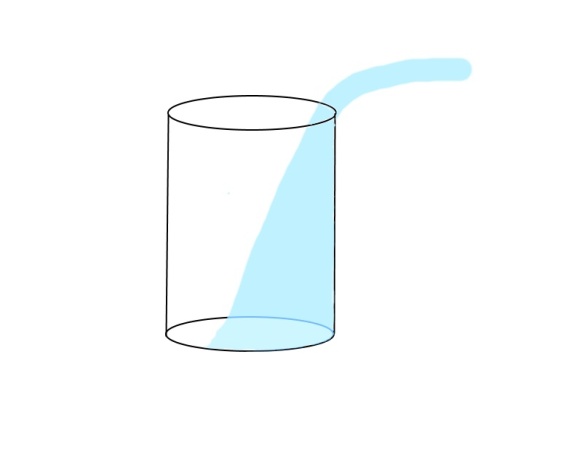 10毫升
10毫升
10毫升
10毫升
5
5
5
5毫升
3
3
3
1
1
1
認識毫升
※ 量一量是多少？
這瓶眼藥水倒滿了 2 個10毫升的量杯，所以容量是
20毫升
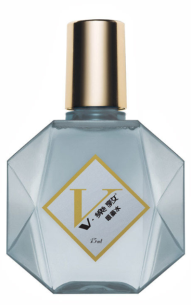 10毫升
10毫升
認識毫升
※ 量一量是多少？
這瓶養樂多倒滿了 1 個100毫升
的量杯，所以容量是
100毫升
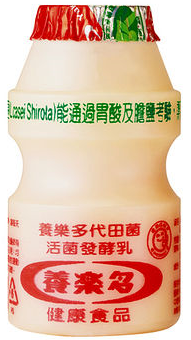 100毫升
認識毫升
※ 量一量是多少？
這杯紅茶倒滿了 5 個100毫升
的量杯，所以容量是
500毫升
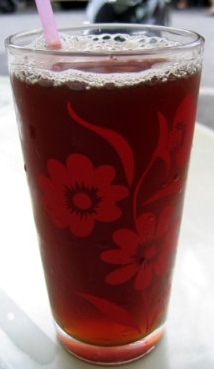 100毫升
100毫升
100毫升
100毫升
100毫升
認識公升
容量最大的單位是 公升
通常量到很大或較多的容量時會使用到
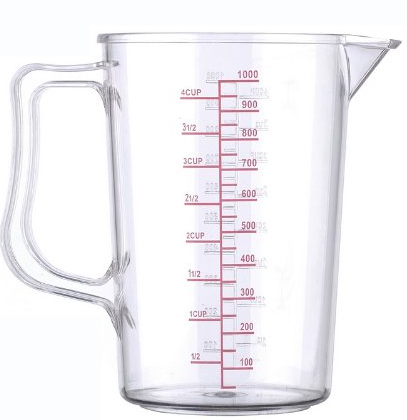 公 升
最大的
公 升
容量         單位是
通常量到比較大杯或是大容量的東西，像是加油的時候、大桶的沙拉油等等，會使用到

 公升（L）
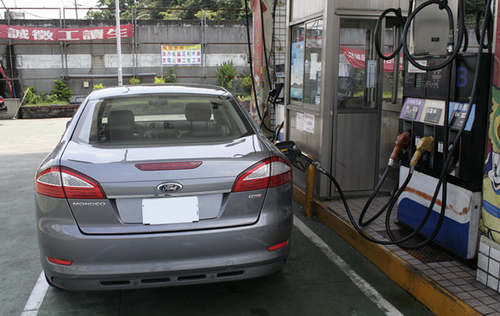 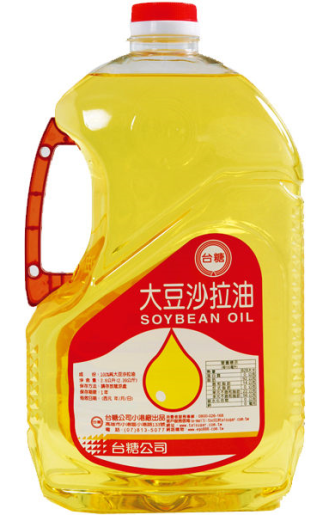 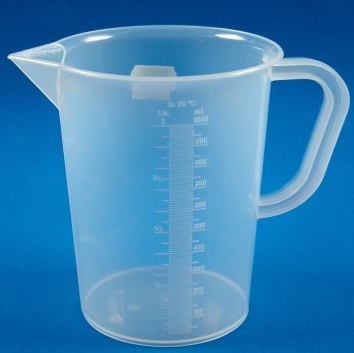 使用公升、L 為單位
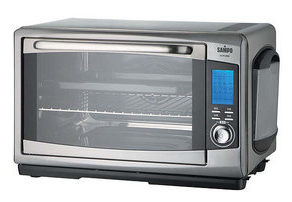 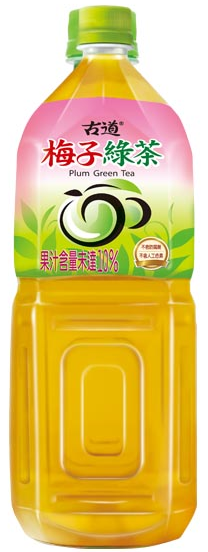 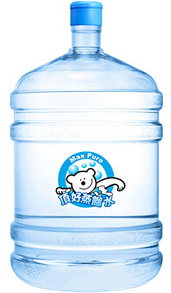 2 公升
26 公升
12 L
使用公升、L 為單位
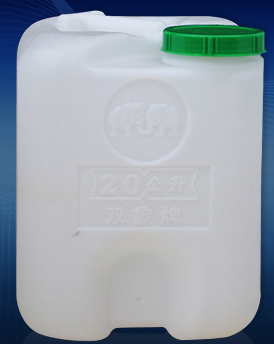 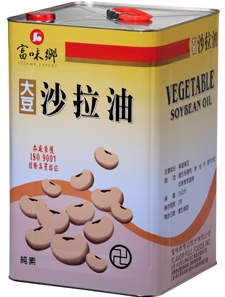 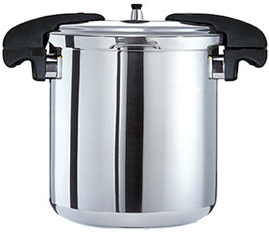 20 公升
18 L
15 L
使用公升、L 為單位
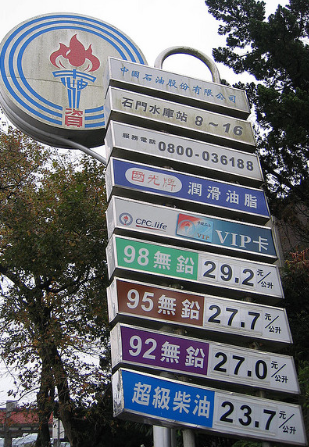 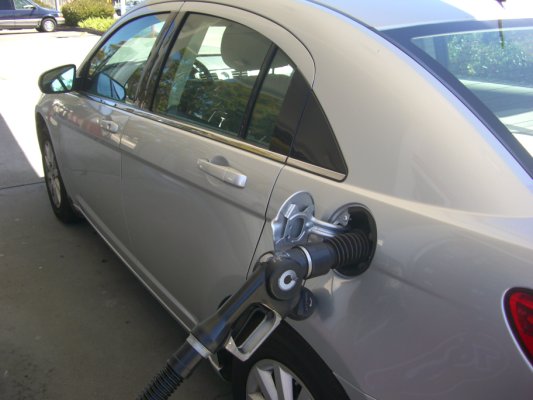 50 公升
認識 1 公升
這是1 公升的量杯，當水倒到刻度 1 公升時，表示水量是 1 公升，
公升也可用 L 表示。
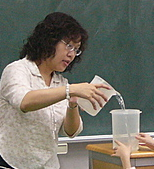 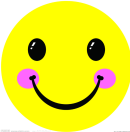 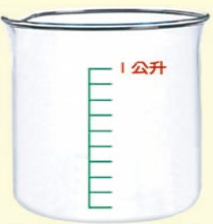 認識公升
※ 量一量是多少？
這瓶綠茶倒滿了 1 個 1公升
的量杯，所以容量是
1 公 升
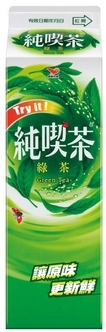 1公升
認識公升
※ 量一量是多少？
這瓶果汁倒滿了 2 個 1公升
的量杯，所以容量是
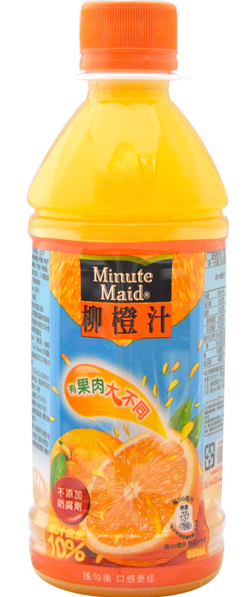 2 公 升
1公升
1公升
認識公升
※ 量一量是多少？
這瓶水倒滿了 6 個 1公升
的量杯，所以容量是
6 公 升
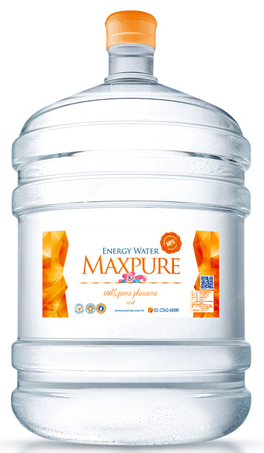 1公升
1公升
1公升
1公升
1公升
1公升
挑戰一下!
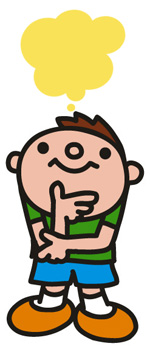 想一想該用什麼容量單位才適合呢？
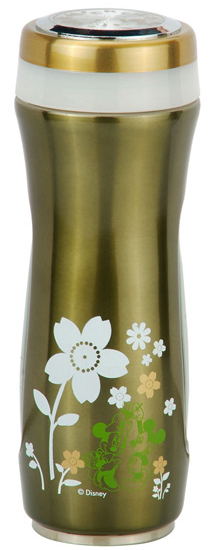 毫升
保溫瓶的容量是720
公升
挑戰一下!
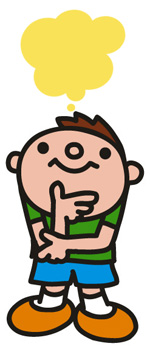 想一想該用什麼容量單位才適合呢？
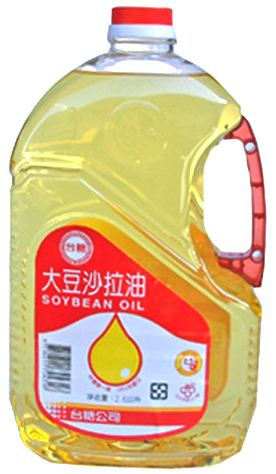 毫升
沙拉油的容量是3
公升
挑戰一下!
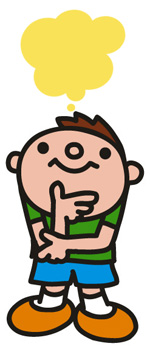 想一想該用什麼容量單位才適合呢？
ml
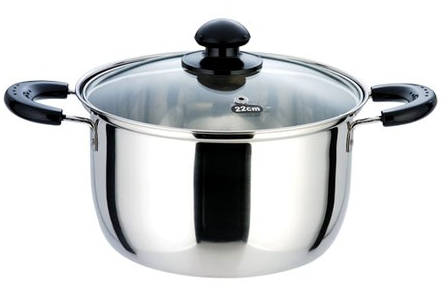 湯鍋的容量是10
L
挑戰一下!
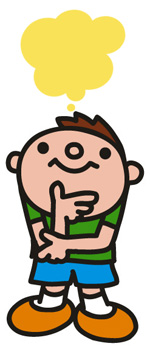 想一想該用什麼容量單位才適合呢？
cc
易開罐飲料的容量是350
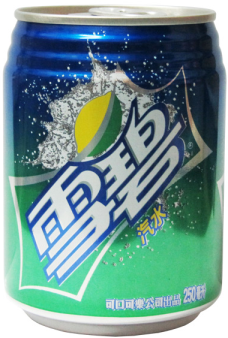 L
挑戰一下!
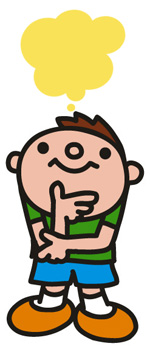 想一想該用什麼容量單位才適合呢？
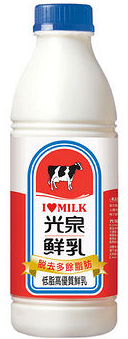 ml
鮮奶的容量是 960
L
挑戰一下!
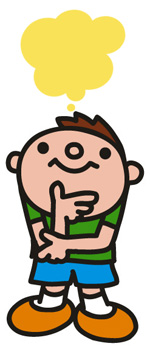 想一想該用什麼容量單位才適合呢？
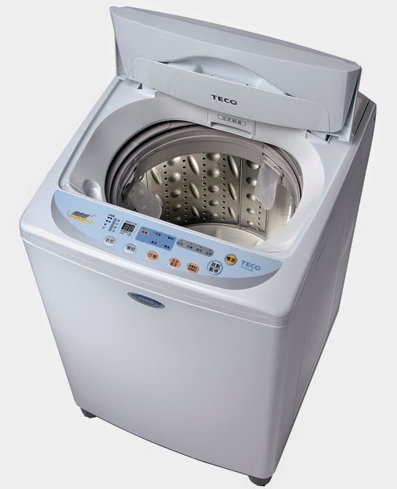 ml
洗衣機的容量是 80
L
二、什麼時候該使用           容量的單位？
(1)形容液體（像是水之類會流動的東西）的時候
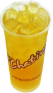 這一杯無糖綠茶的容量是  500 毫升
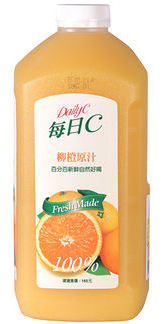 這一瓶柳橙汁的容量是  2 公升
(2)量容量（東西可以裝多少液體）的時候
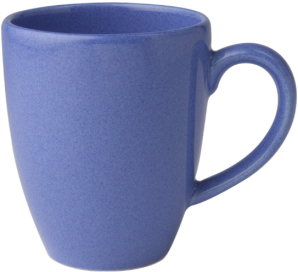 這個馬克杯的容量是 350 毫升
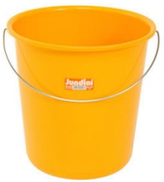 這個水桶的容量是 25 公升
(3)表示容量的時候
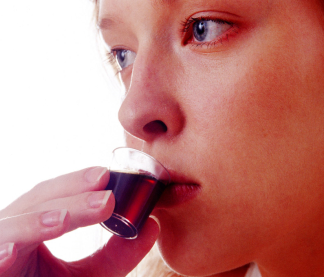 藥水一次喝 10毫升
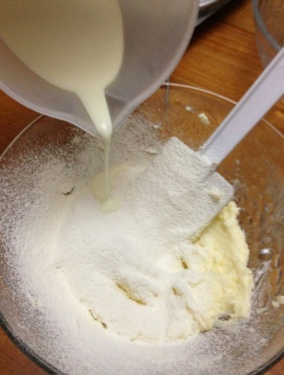 烤蛋糕加牛奶 120毫升
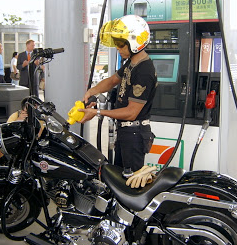 機車加油 5公升
挑戰一下!
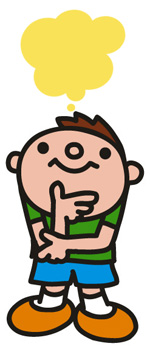 想一想什麼情形下
該使用容量單位呢？
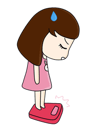 □想知道自己的體重
√
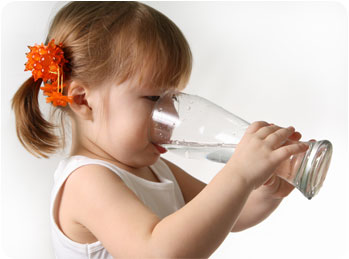 □想知道自己喝了多少水
挑戰一下!
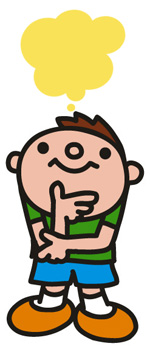 想一想什麼情形下
該使用容量單位呢？
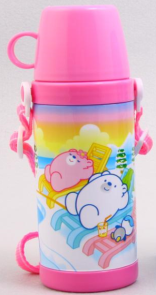 √
□這個水壺能裝多少水？
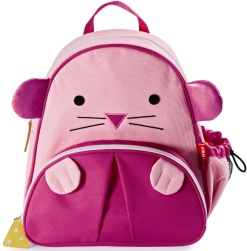 □
這個背包能裝多少書？
挑戰一下!
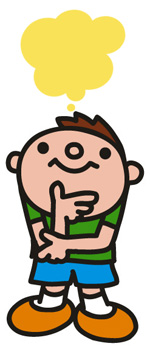 想一想什麼情形下
該使用容量單位呢？
√
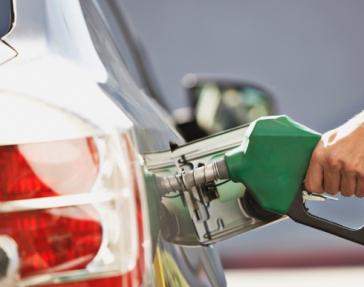 □去加油站加油時
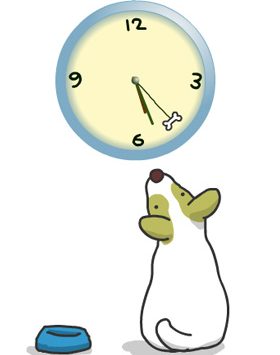 □看看現在幾點鐘時
挑戰一下!
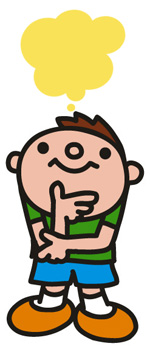 想一想什麼情形下
該使用容量單位呢？
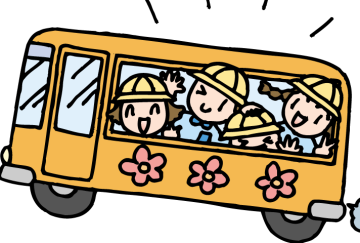 □這輛車子可以載多少人？
√
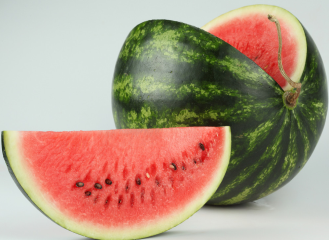 □這顆西瓜可以榨多少西瓜汁？
挑戰一下!
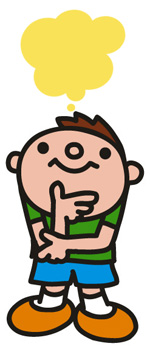 想一想什麼情形下
該使用容量單位呢？
√
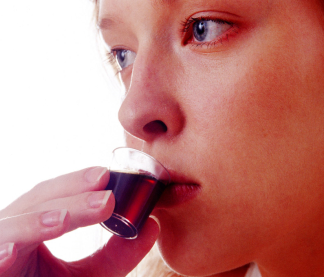 □一次要喝多少藥水？
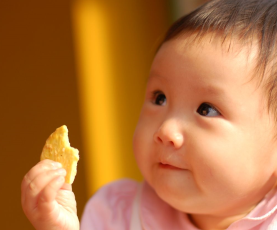 □一次要吃多少餅乾？
挑戰結束!
好棒好棒!

快幫自己拍拍手~~
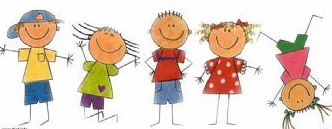